Anadolu’nun etno-kültürel yapısı
Ders kapsamı
Anadolu kavramsal olarak türkiye’nin siyasi sınırları içerisinde coğrafi olarak asya kısmının isimlendirilmesidir. 
Anadolu kavramı «doğu» anlamına gelmektedir.
Anadolu’nun kapsadığı alan tarihte farklılaşmıştır.
Bu konuda suavi aydın’ın «Anadolu diagonali: ekolojik kesinti tarihsel-kültürel bir farklılığa işaret edebilir mi» (kebikeç dergisi, 17. sayı, 2004) ve hakan gür’ün »Anadolu diagonali: biocoğrafi sınırın anatomisi» (kebikeç dergisi, 43. sayı: 2017) makalelerine bakılabilir.
Ayrıca hakan gür’Ün bilim ve gelecek dergisi 166. sayısında yayımlanan ve online olarak erişilebilen «Jeofiziksel değil, çevresel bir bariyer: Anadolu Diyagonali» başlıklı yazısı da önce belirtilen yazısının bir varyasyonudur.
Erişim adresi: https://bilimvegelecek.com.tr/index.php/2017/12/01/jeofiziksel-degil-cevresel-bir-bariyer-anadolu-diyagonali/
Coğrafi bölge isimlendirmeleri yalnızca fiziki özelliklerle değil, bunun etkilediği biyo-çeşitlilik ve kültürel olarak var olurlar. 
Coğrafi isimlendirmenin (toponimi) toplumlar tarafından yapıldığını ve ardından bilim jargonuna da dahil olduğunu belirtmek gerekir
Türkiye’de doğu Anadolu bölgesi, iç anadolu bölgesi gibi isimler dışında kültürel olarak verilen Kapadokya, turabdin, mezopotamya gibi isimler de vardır. Bunların sınırları bazen kesin değildir. Bazense birbirleriyle örtüşebilir.
Günümüzde Anadolu olarak tanımlanan coğrafi bölgenin büyük bir bölümü tarihsel süreçte küçük asya olarak belirtilmektedir. Buna bağlı olarak Anadolu (anatoli) küçük asya’nın doğusunda kalan alanı kapsamaktaydı
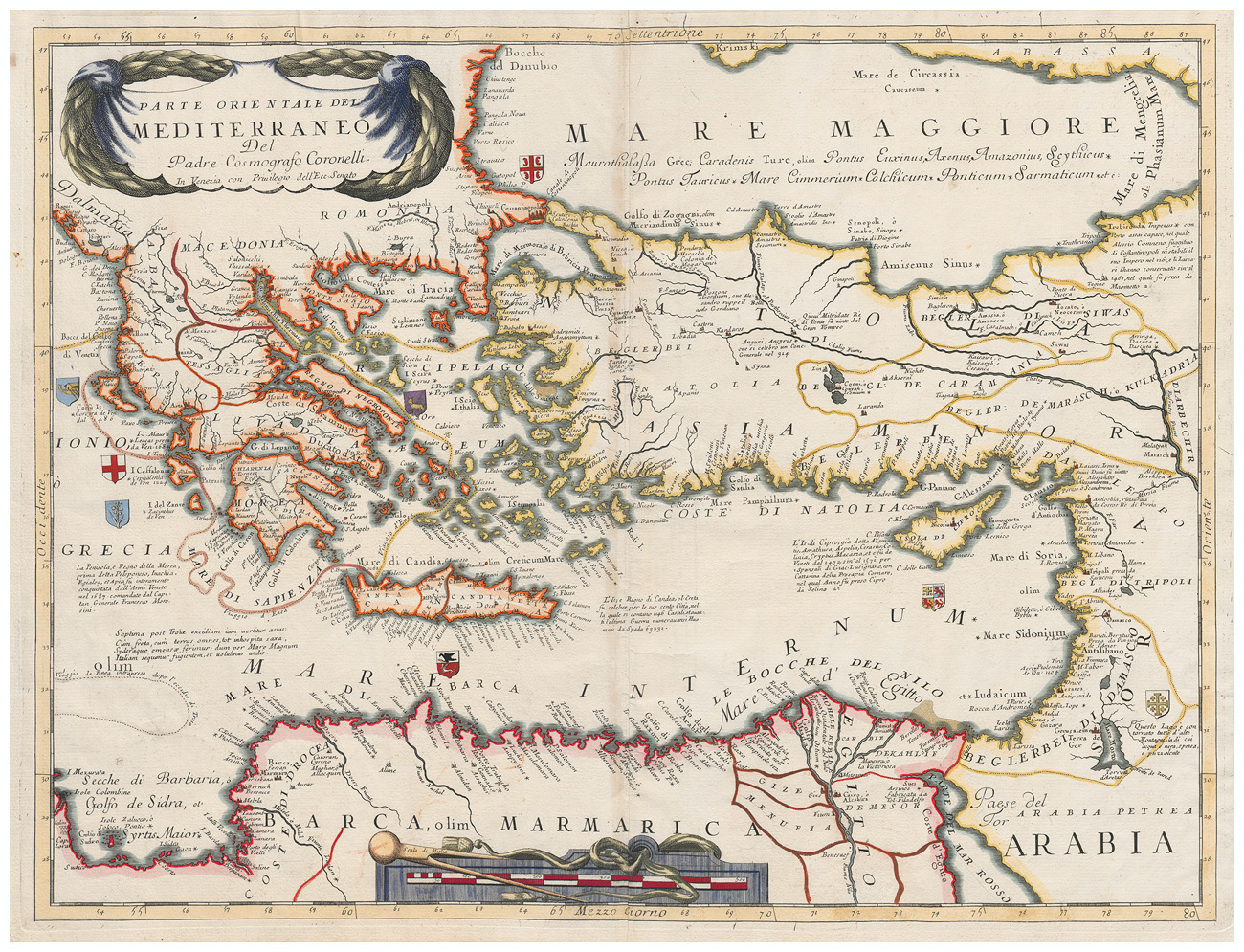 Tarihi haritalarda bu tanımlama görülmektedir.
(17. yüzyıla ait bir akdeniz haritası
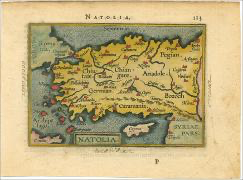 https://digitised-collections.unimelb.edu.au/handle/11343/23852
kavramlar
Kimlik:
Kültürel kimlik
Etnik kimlik-etnisite
Ulusal kimlik
Irk: